CinquièmeChapitre 6: Parallélisme
M. FELT
1
Chapitre 6: Parallélisme
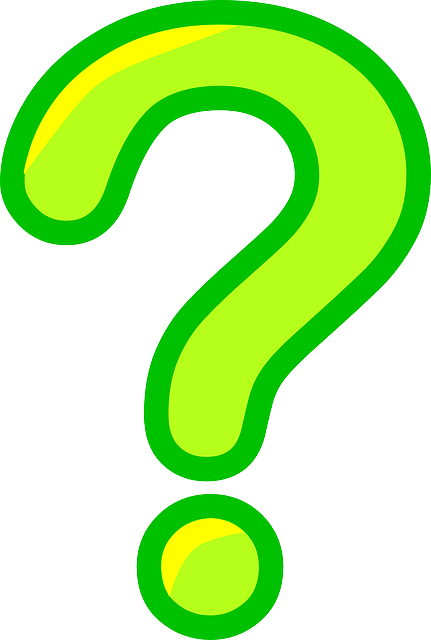 2
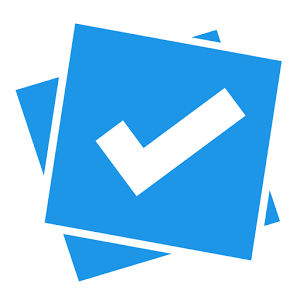 Calcul mental ( Plickers )
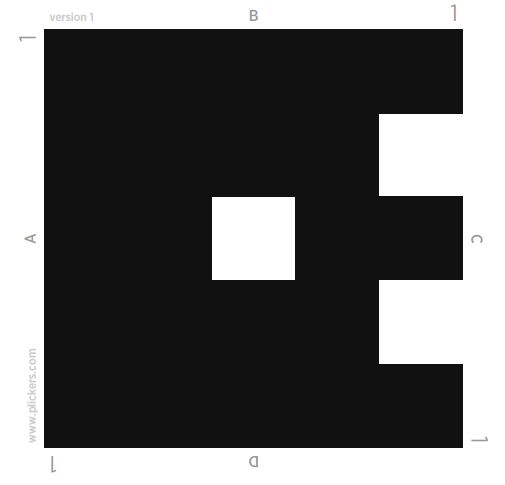 3
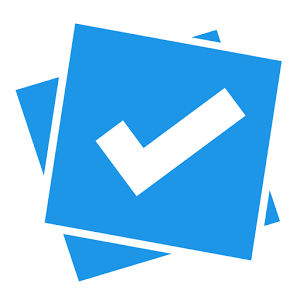 Calcul mental
4
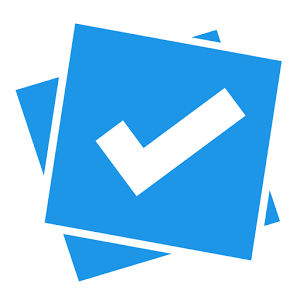 Calcul mental
5
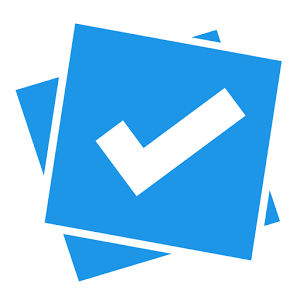 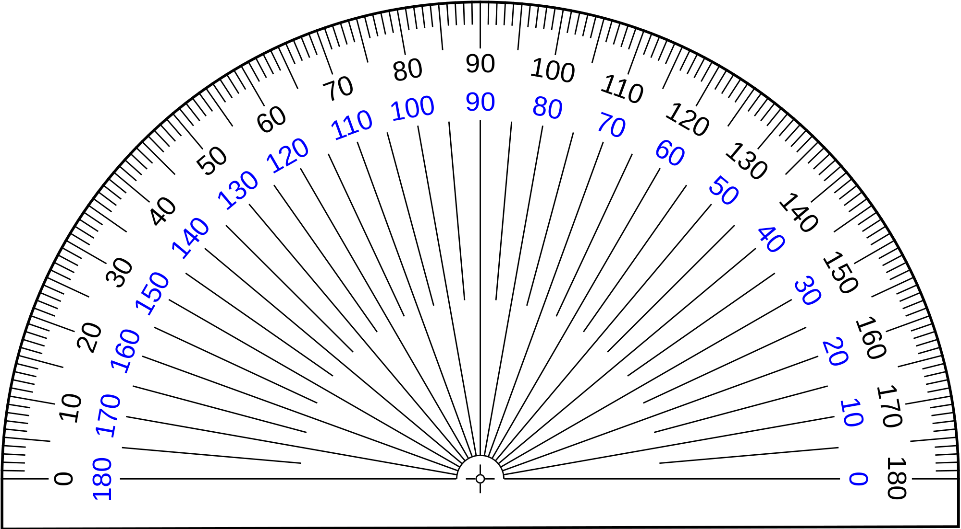 Calcul mental
6
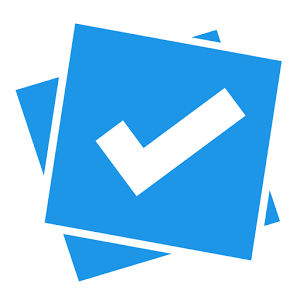 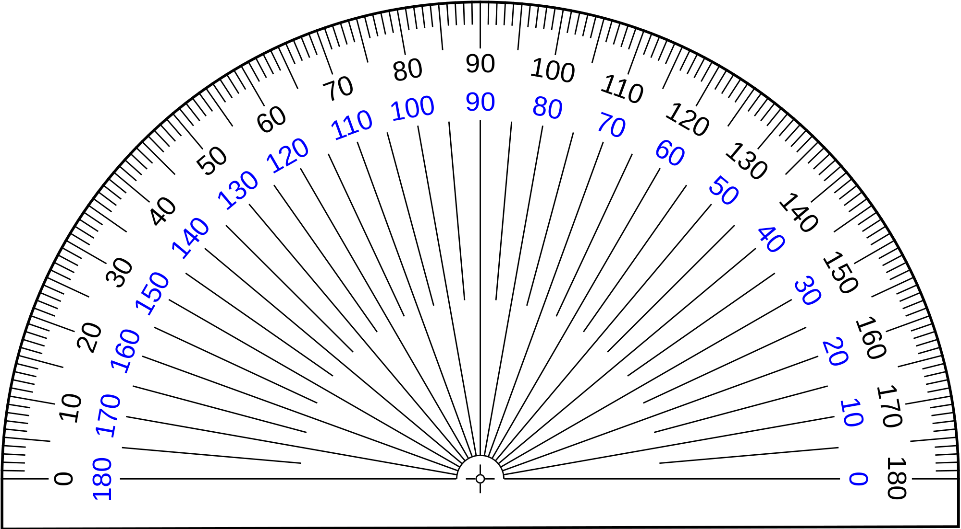 Calcul mental
7
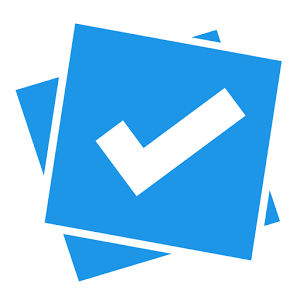 Calcul mental
8
I. Vocabulaire
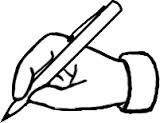 1. Angles particuliers:
Définition: 
Un angle est délimité par deux demi-droites de même origine.
9
I. Vocabulaire
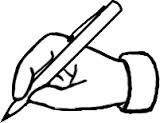 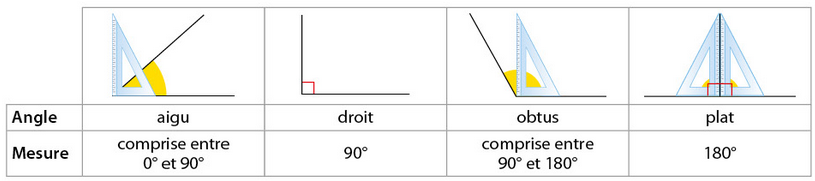 10
I. Vocabulaire
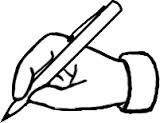 2. Angles opposés:
Définition: 
Deux angles opposés par le sommet ont:
le même sommet.
des côtés dans le prolongement l’un de l’autre.
11
I. Vocabulaire
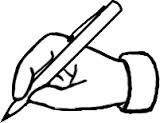 Propriété:
Si deux angles sont opposés par le sommet,alors ils ont même mesure.
12
Exercice 18 page 493
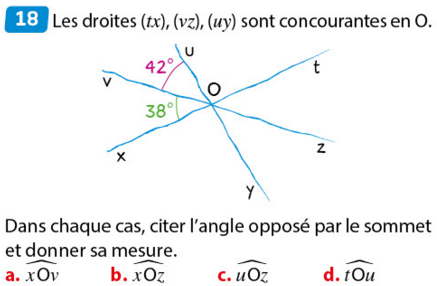 13
Exercice 19 page 493
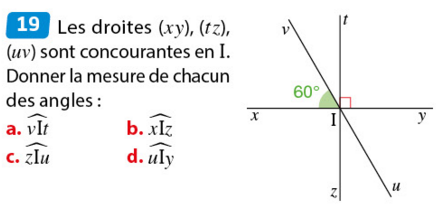 14
I. Vocabulaire
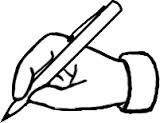 15
II. Angles formés par deux parallèles et une sécante
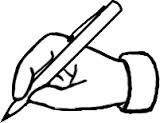 1. Propriété: 
Si deux droites parallèles sont coupées par une sécante,alors les angles alternes-internes qu’elles forment ont même mesure.
16
II. Angles formés par deux parallèles et une sécante
17
Exercice 26 page 494
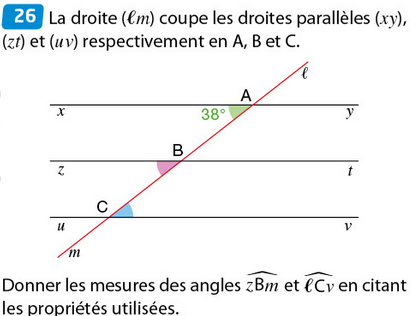 18
Exercice 31 page 495
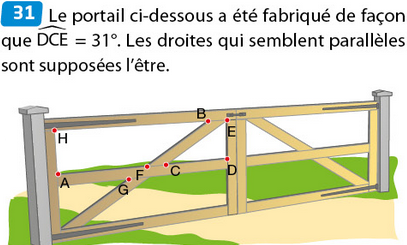 19
II. Angles formés par deux parallèles et une sécante
2. Propriété: (réciproque)
Si deux droites parallèles sont coupées par une sécantealors les angles alternes-internes qu’elles forment ont même mesure.

Sialors
deux droites parallèles sont coupées par une sécante
les angles alternes-internes qu’elles forment ont même mesure.
20
II. Angles formés par deux parallèles et une sécante
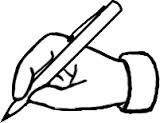 2. Propriété: (réciproque)
Si deux droites coupées par une sécante forment deux angles alternes-internes de même mesure,alors ces deux droites sont parallèles.
Propriété
21
Exercice 35 page 495
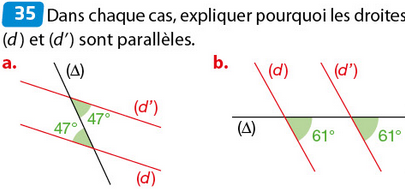 22
Exercice 37 page 495
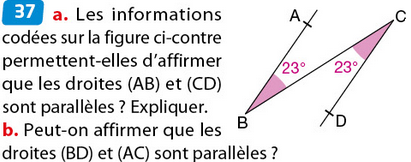 23
Activité
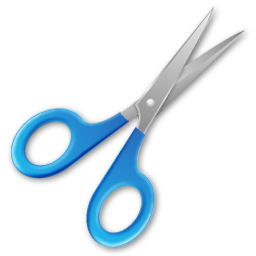 24
III. Angles dans un triangle
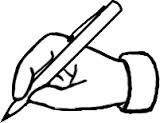 25
26
III. Angles dans un triangle
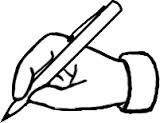 Exemple:
27
Exercice 50 page 497
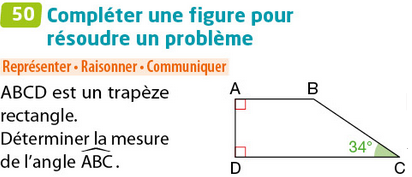 28
Exercice 59 page 498
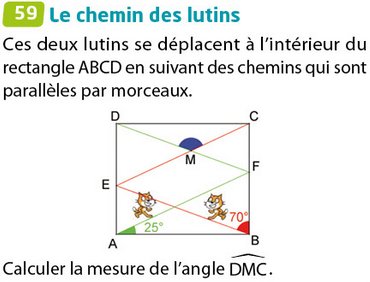 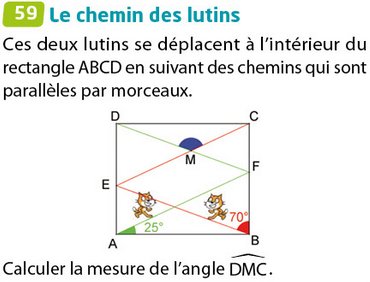 29
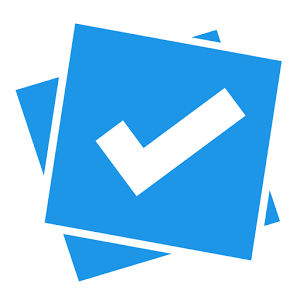 Calcul mental ( Plickers )
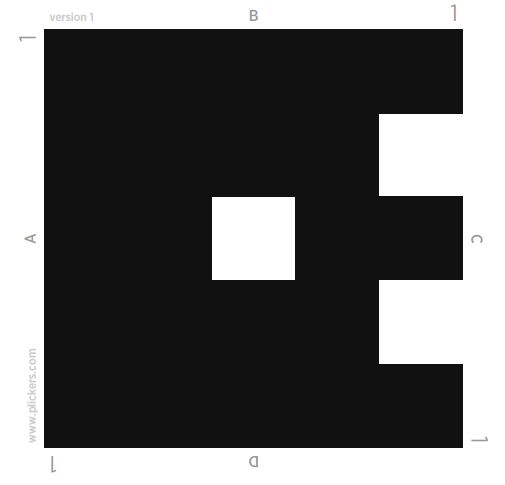 30
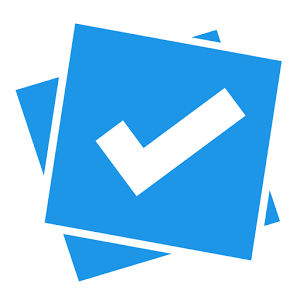 Calcul mental
31
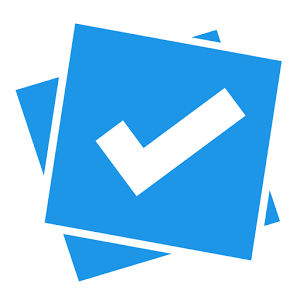 Calcul mental
32
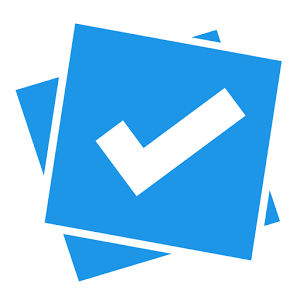 Calcul mental
Question 3:Deux angles alternes-internessont:
33
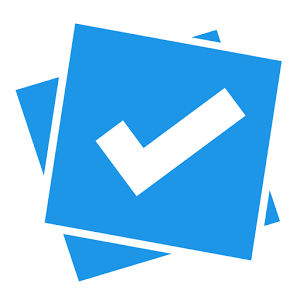 Calcul mental
Question 4:Quelle proposition est vraie ?
34
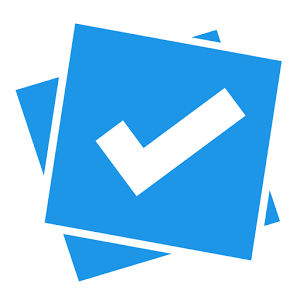 Calcul mental
Question 5:Les droites bleues sont parallèles.Quelle proposition est vraie ?
35